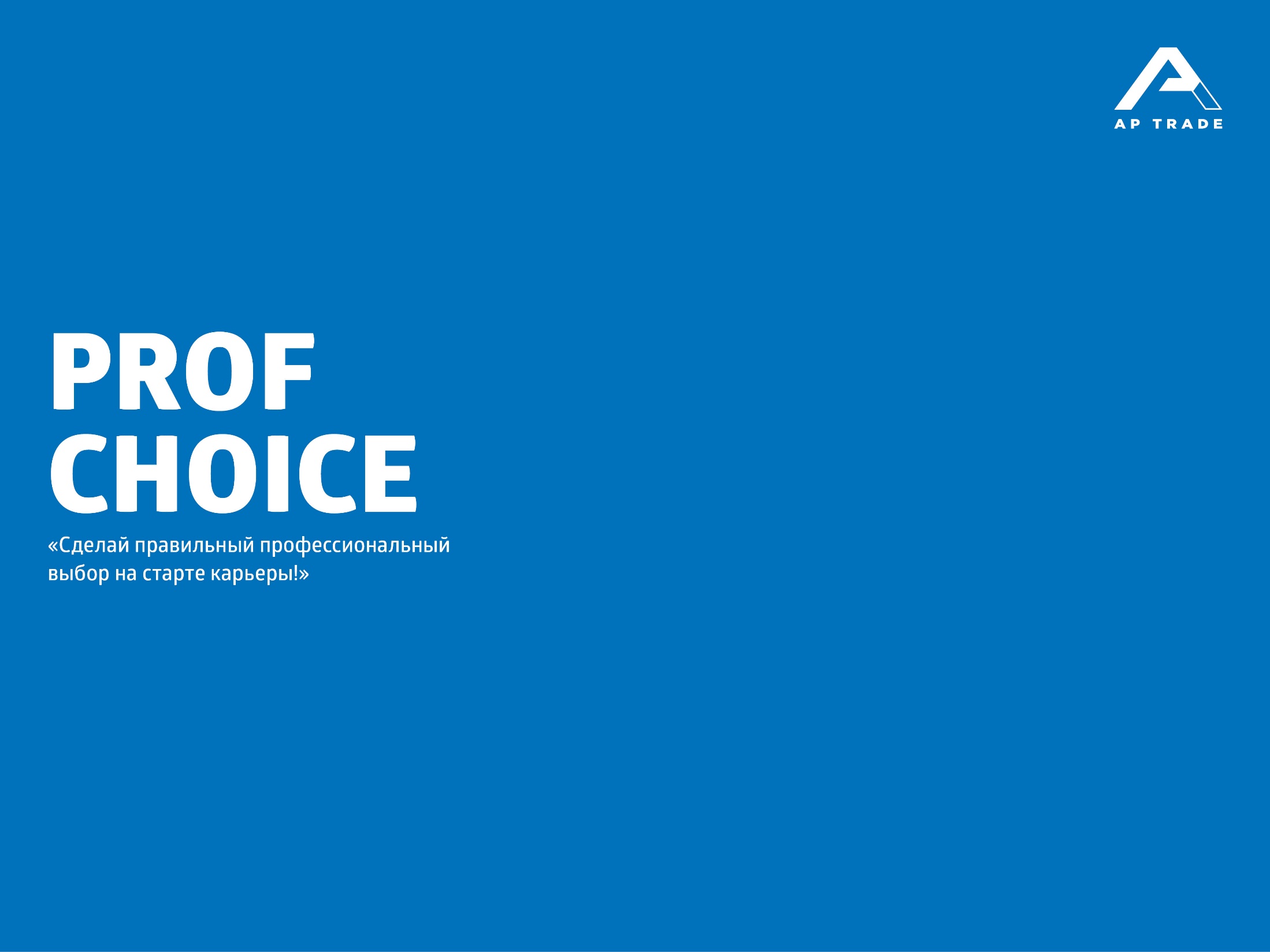 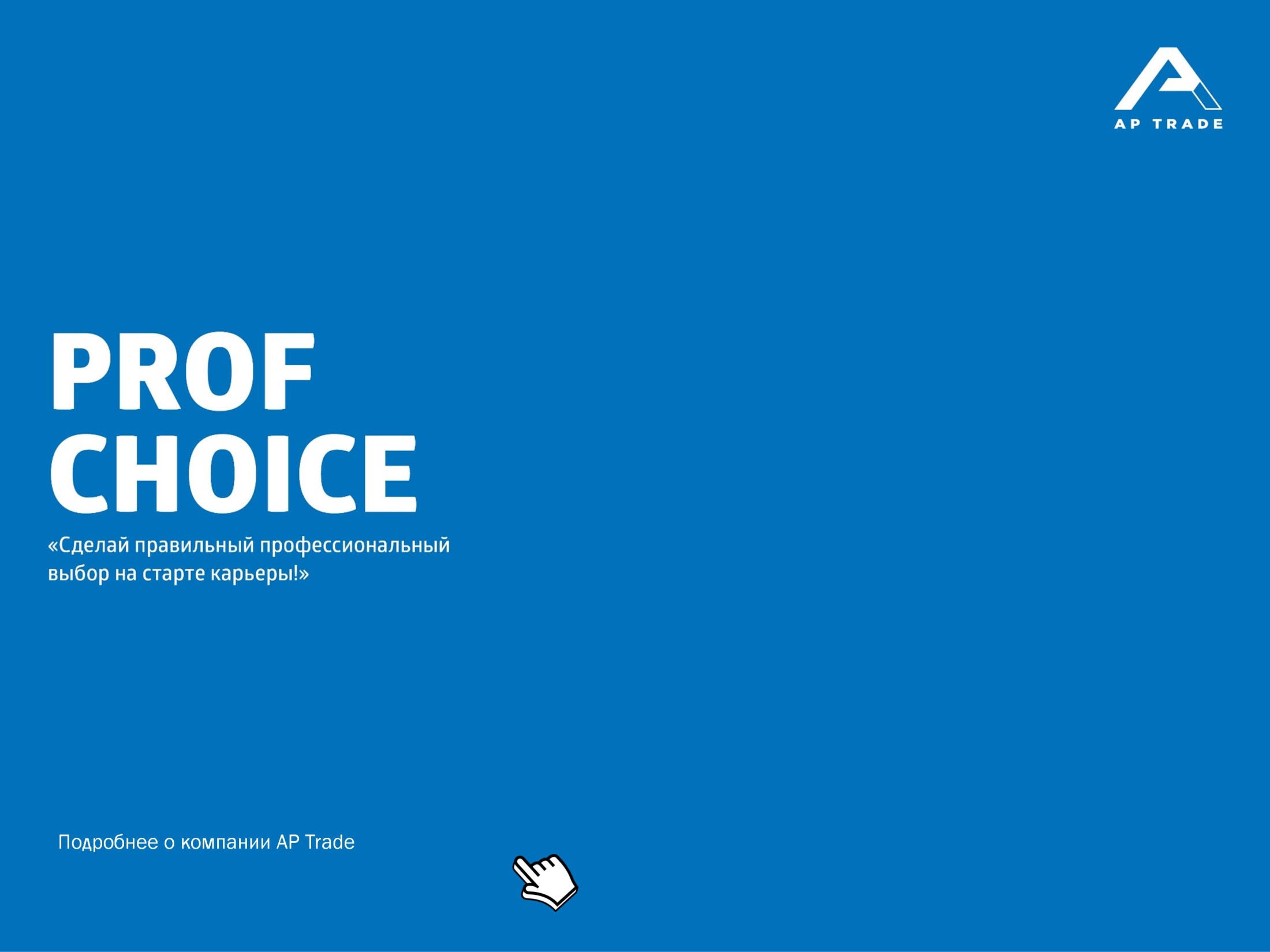 Подробнее о компании AP Trade
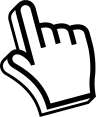 https://www.youtube.com/watch?v=kw8KeEchD98
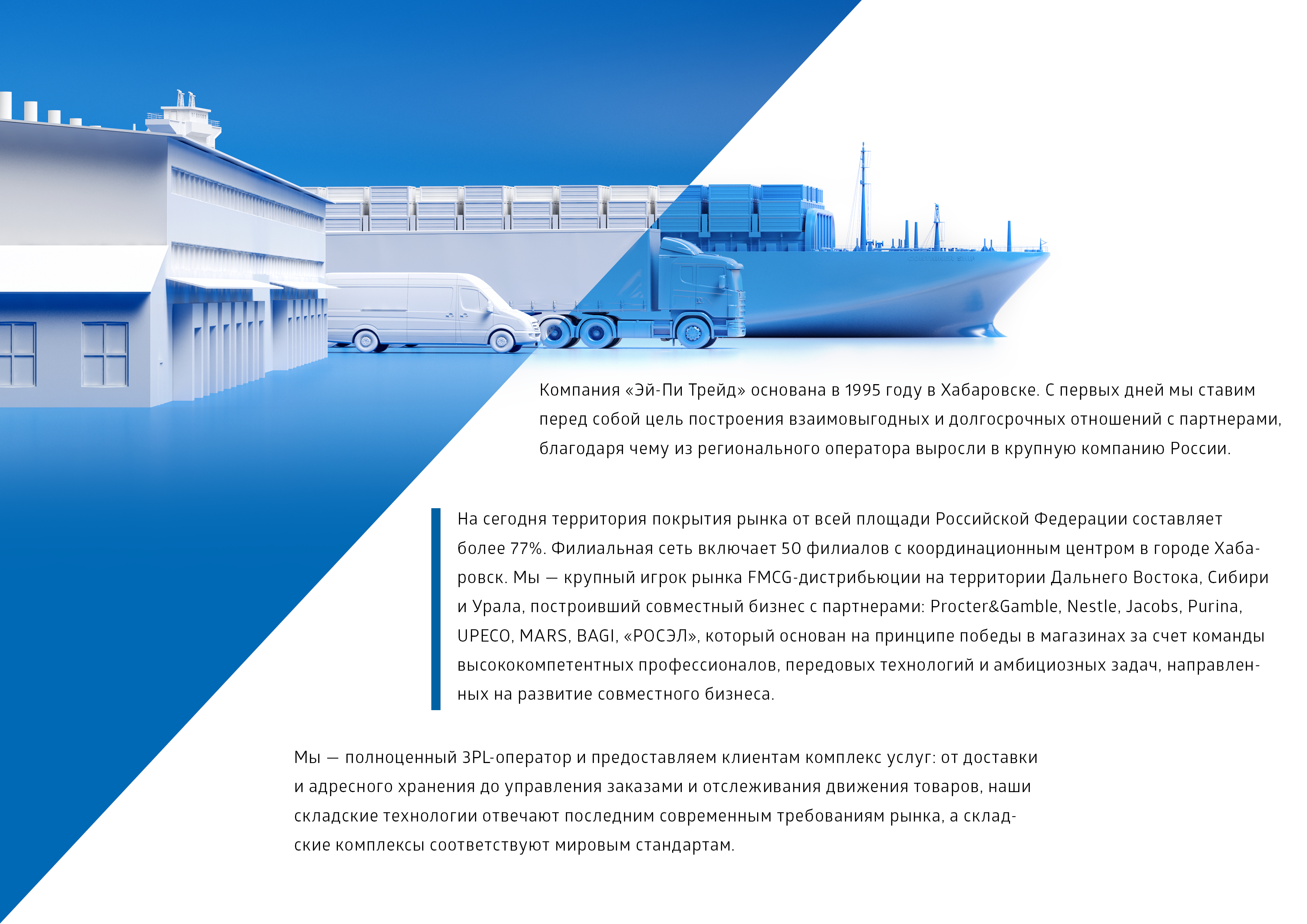 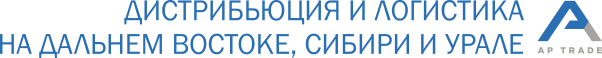 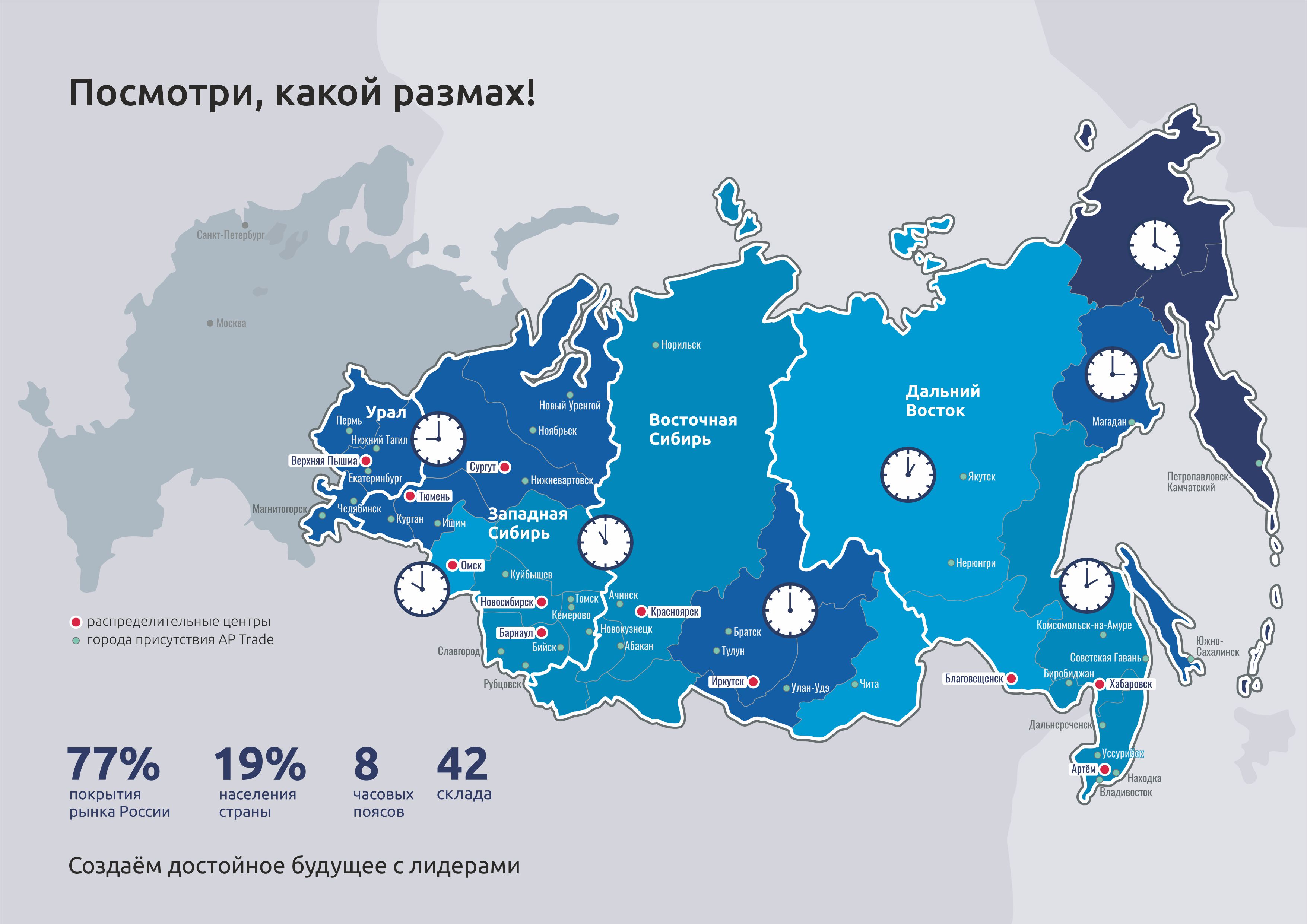 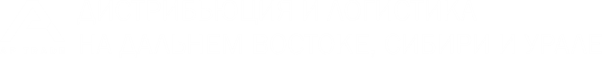 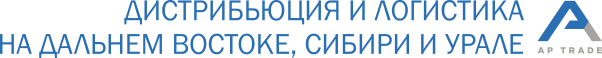 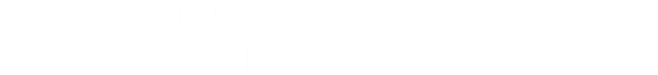 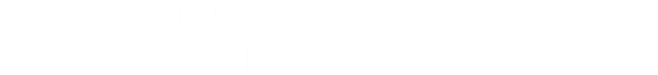 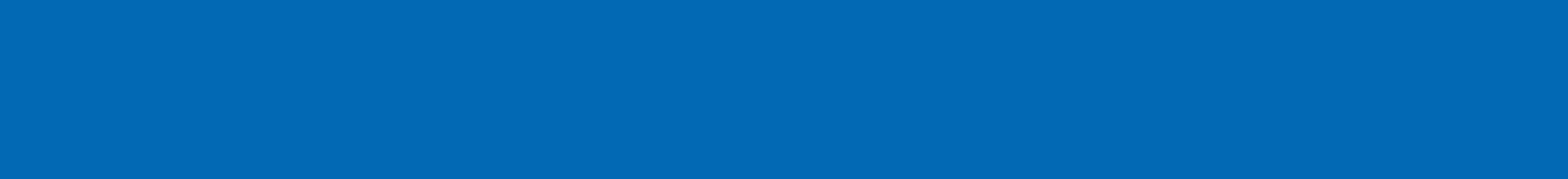 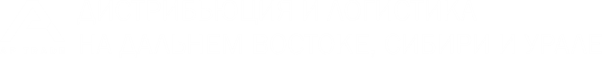 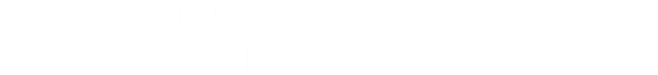 БИЗНЕСЫ В УПРАВЛЕНИИ
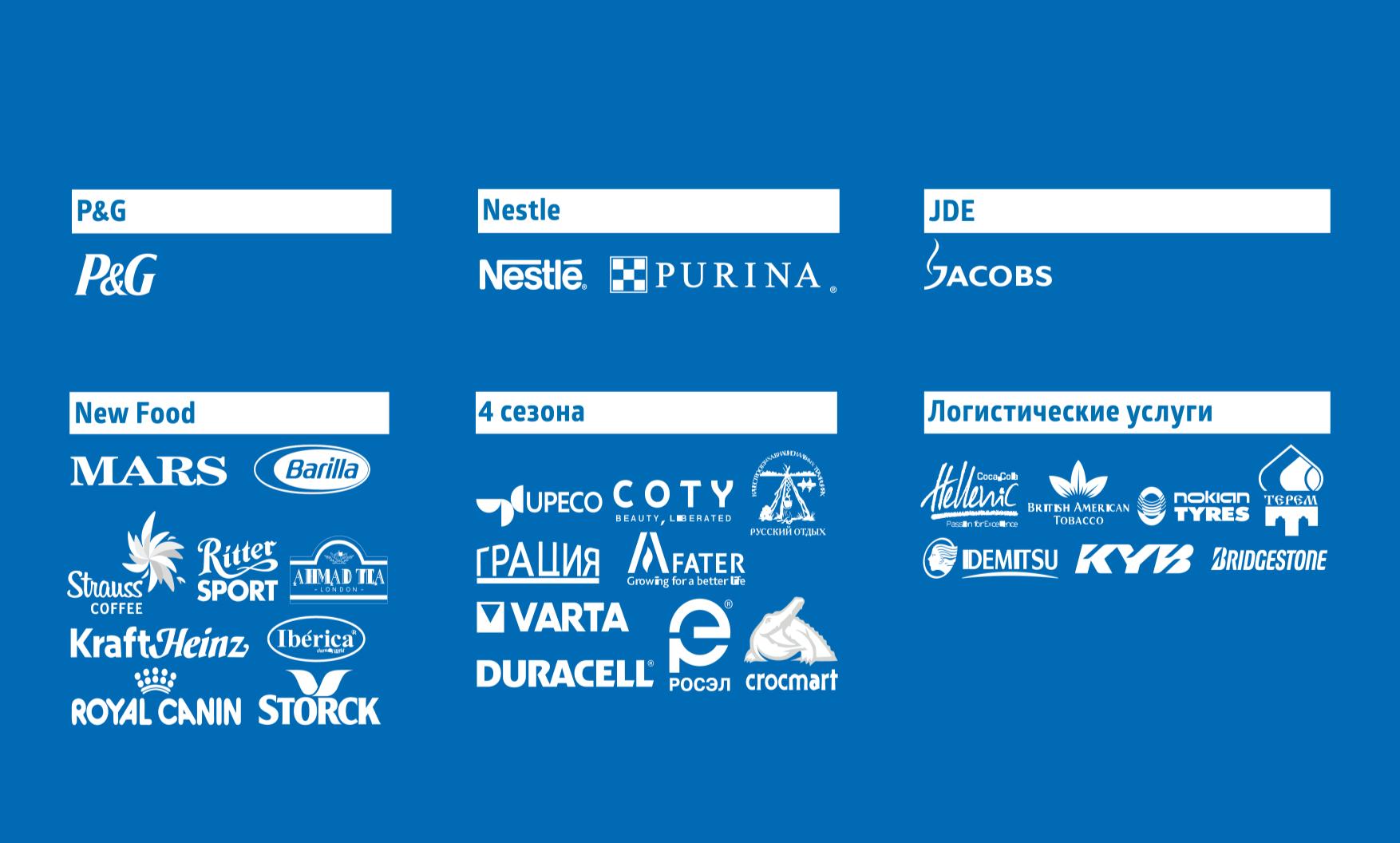 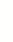 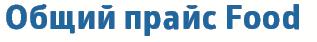 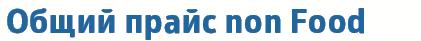 [Speaker Notes: Убрать ДВ и Сибирь, объединить контракты, сделать крупнее]
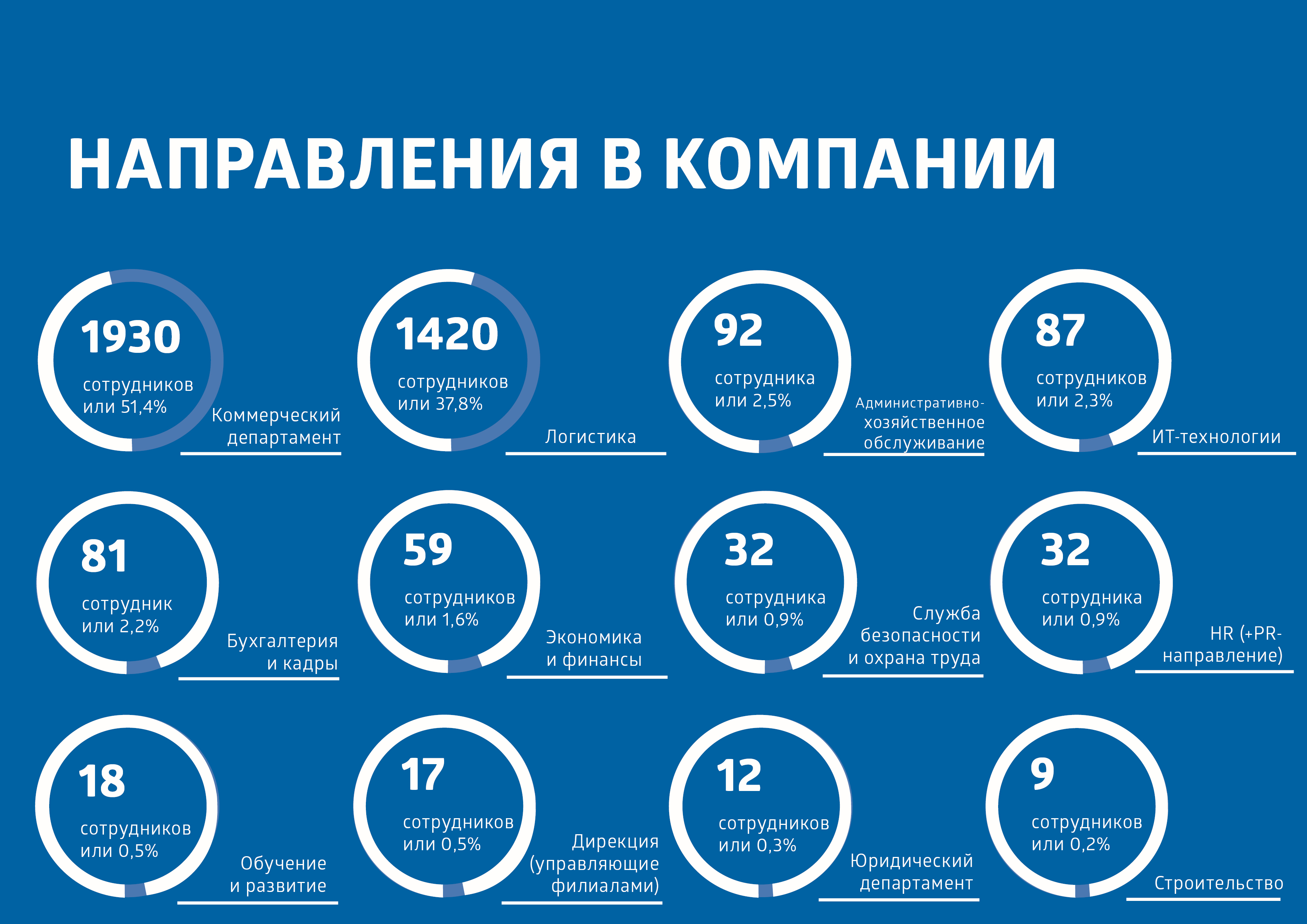 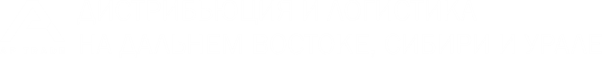 РЕАЛИЗОВАННЫЕ ПРОЕКТЫ 
СОВМЕСТНО С ВУЗами:
ProfChoice
Уникальный формат работы со студентами
Игровая форма
Оцениваем компетенции
Помогаем в развитии компетенций и выборе карьеры
Школа продаж
ТОП менеджмент обучает всем блокам бизнеса: продажи, финансы, IT, HR
Группа до 30 студентов 
Срок курса: 2 месяца (занятия 1 раз в неделю)
Только практика
Дипломы об окончании
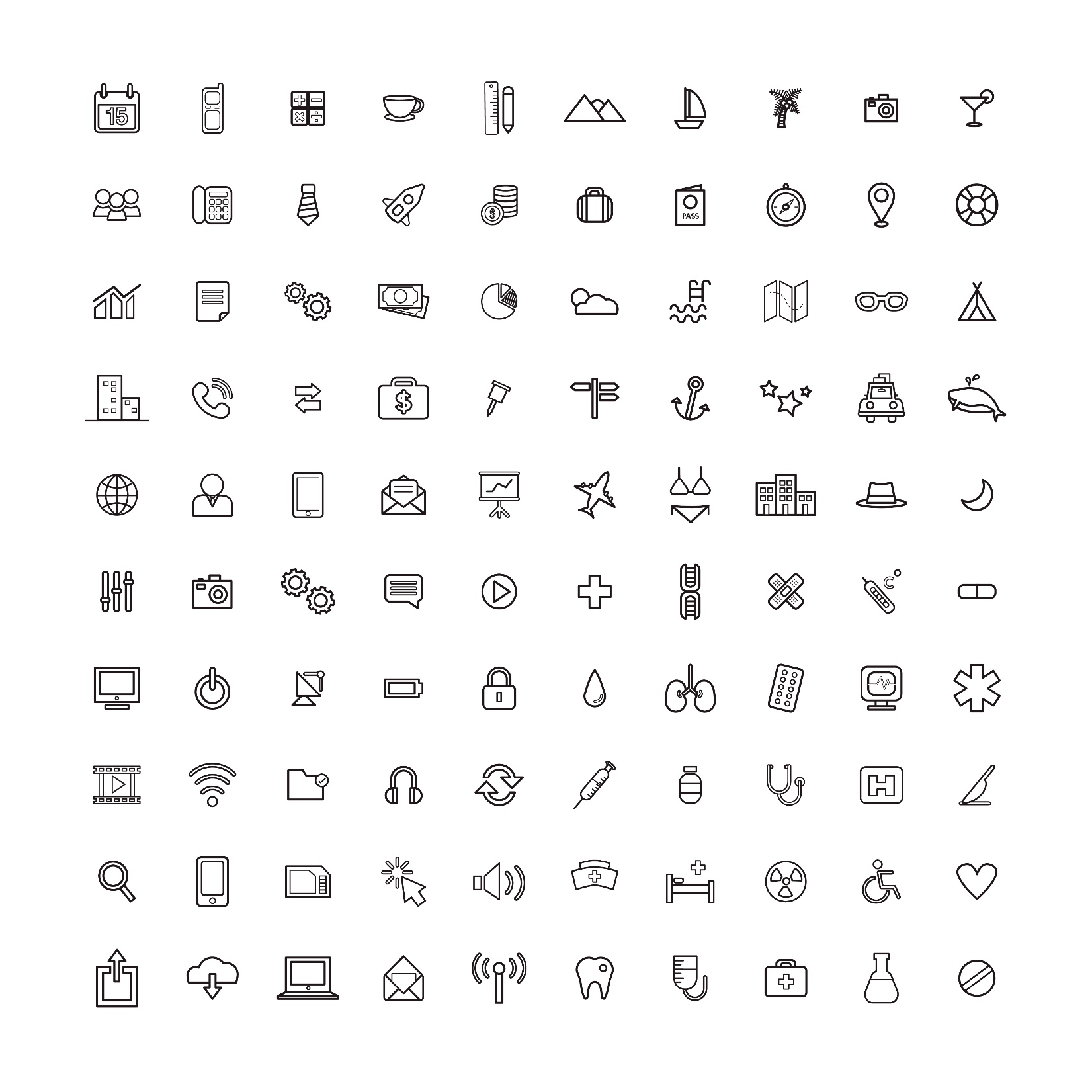 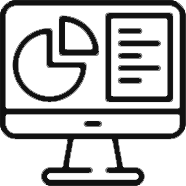 Интернатура
Оплачивается: 60 000 на руки в месяц
Длительность: 3 месяца
Только реальные бизнес кейсы
Развитие компетенций будущего
Перспективы через 4 месяца в доходе 80 000 рублей на руки
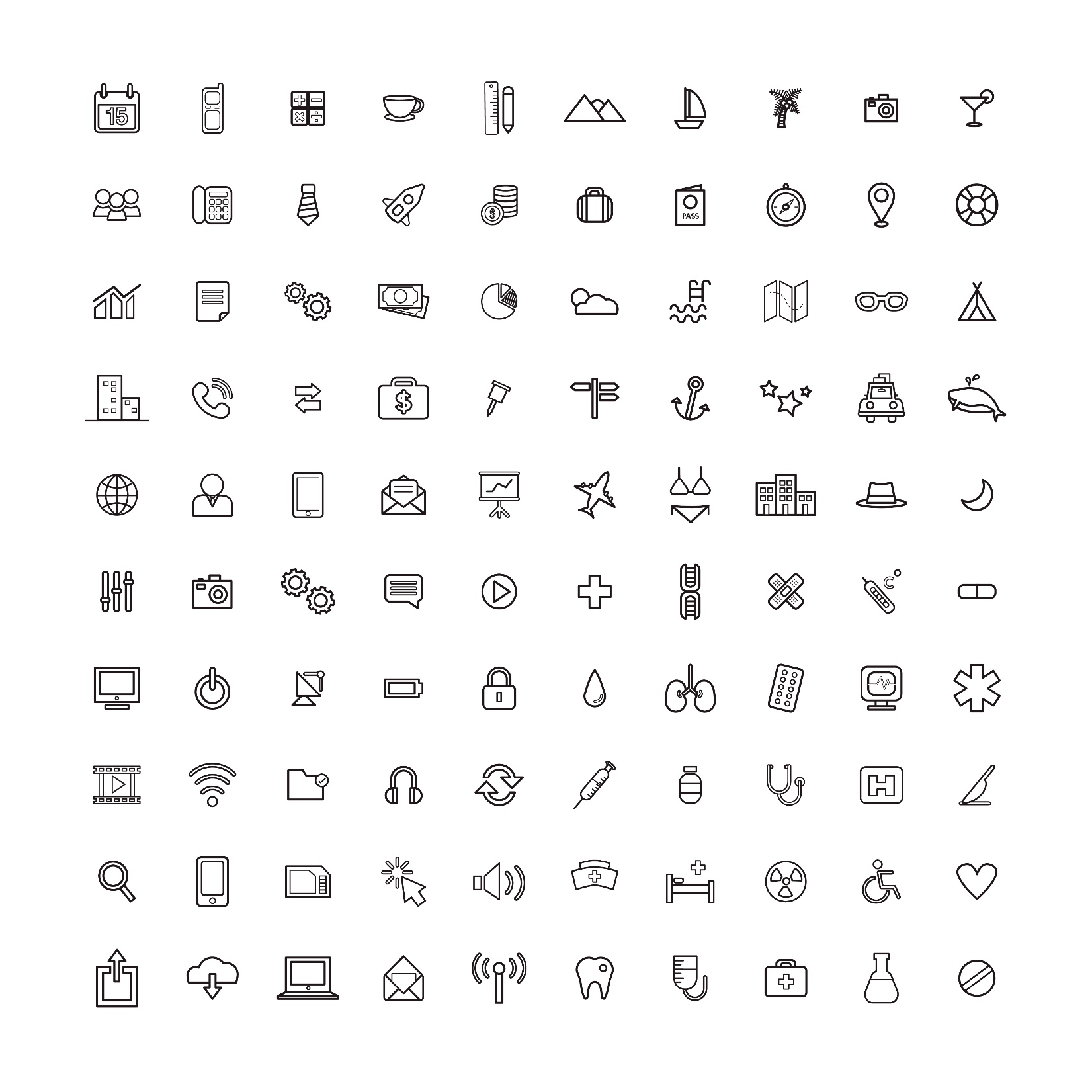 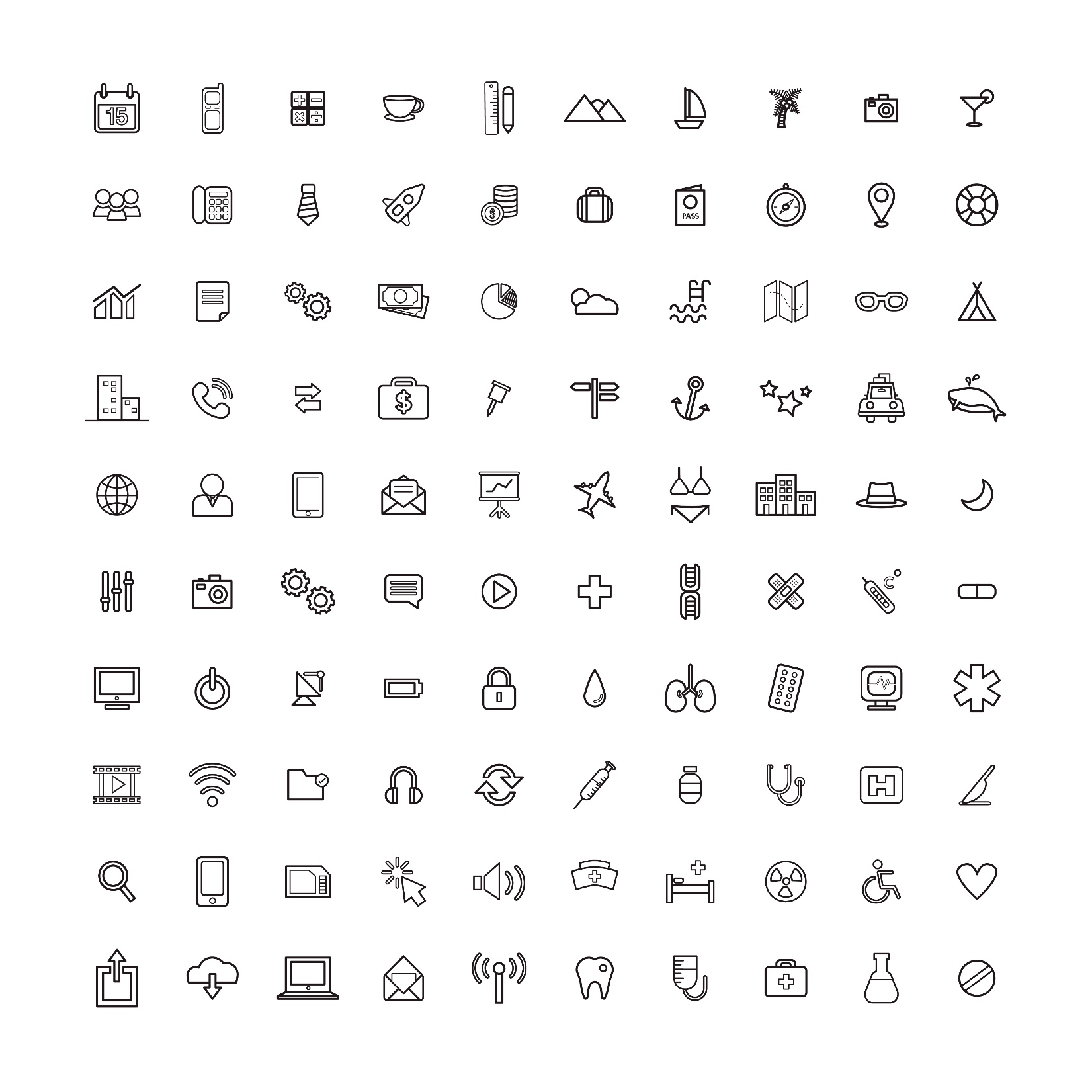 Практика
Преддипломная, производственная
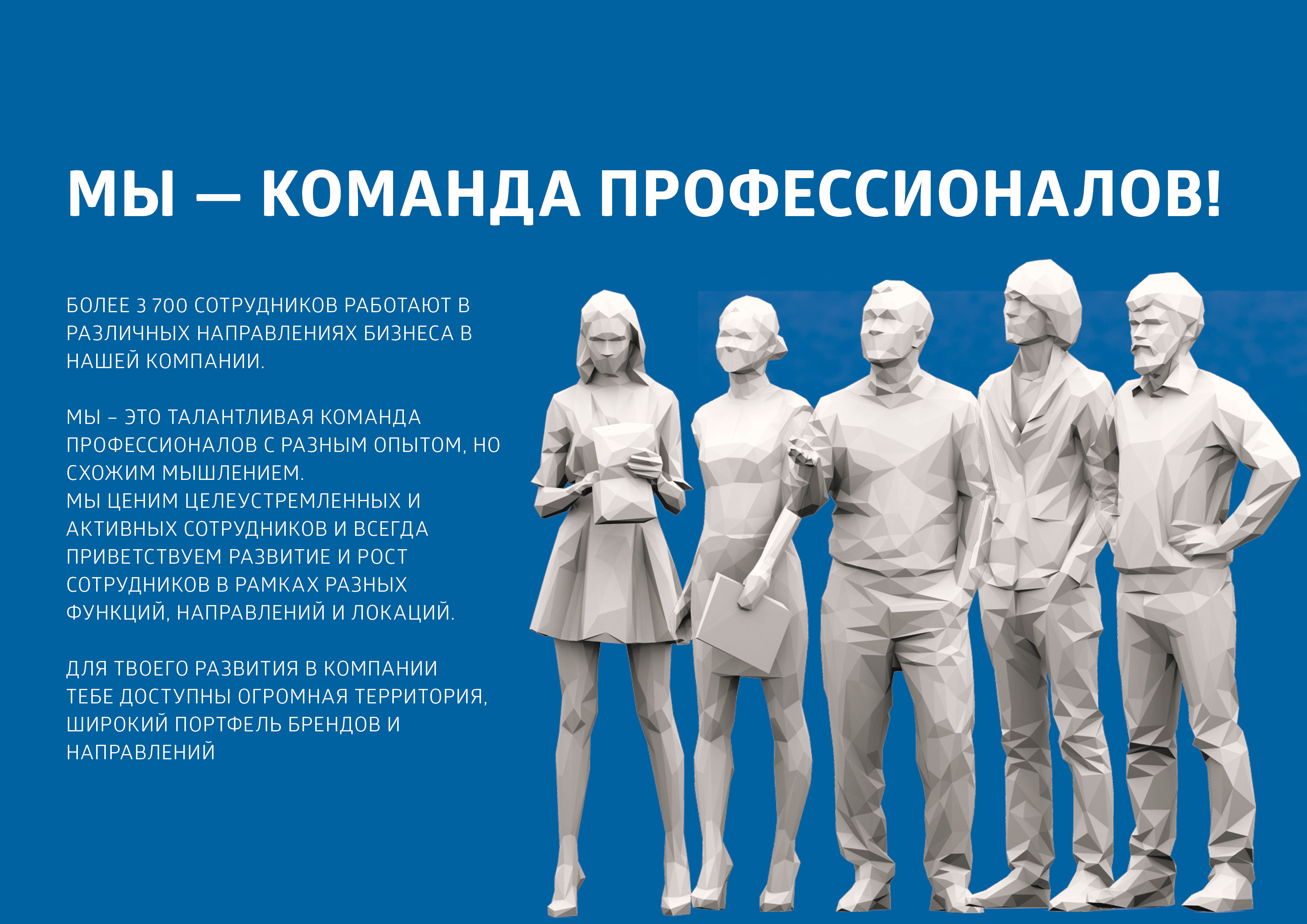 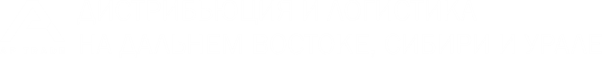 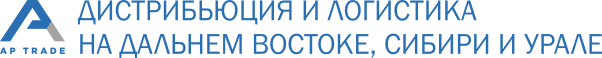 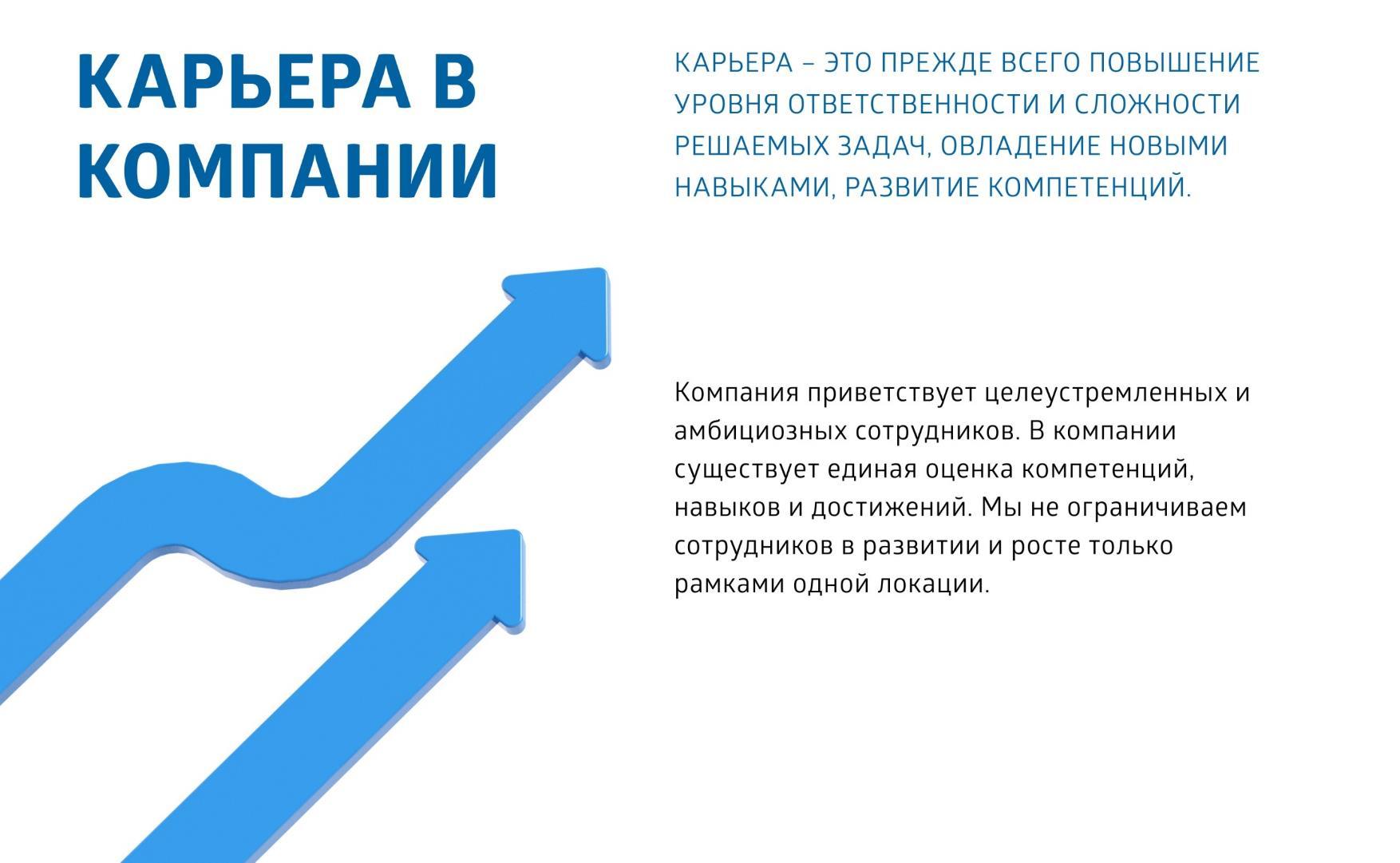 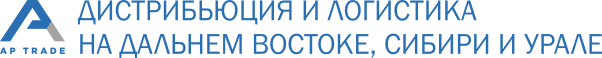 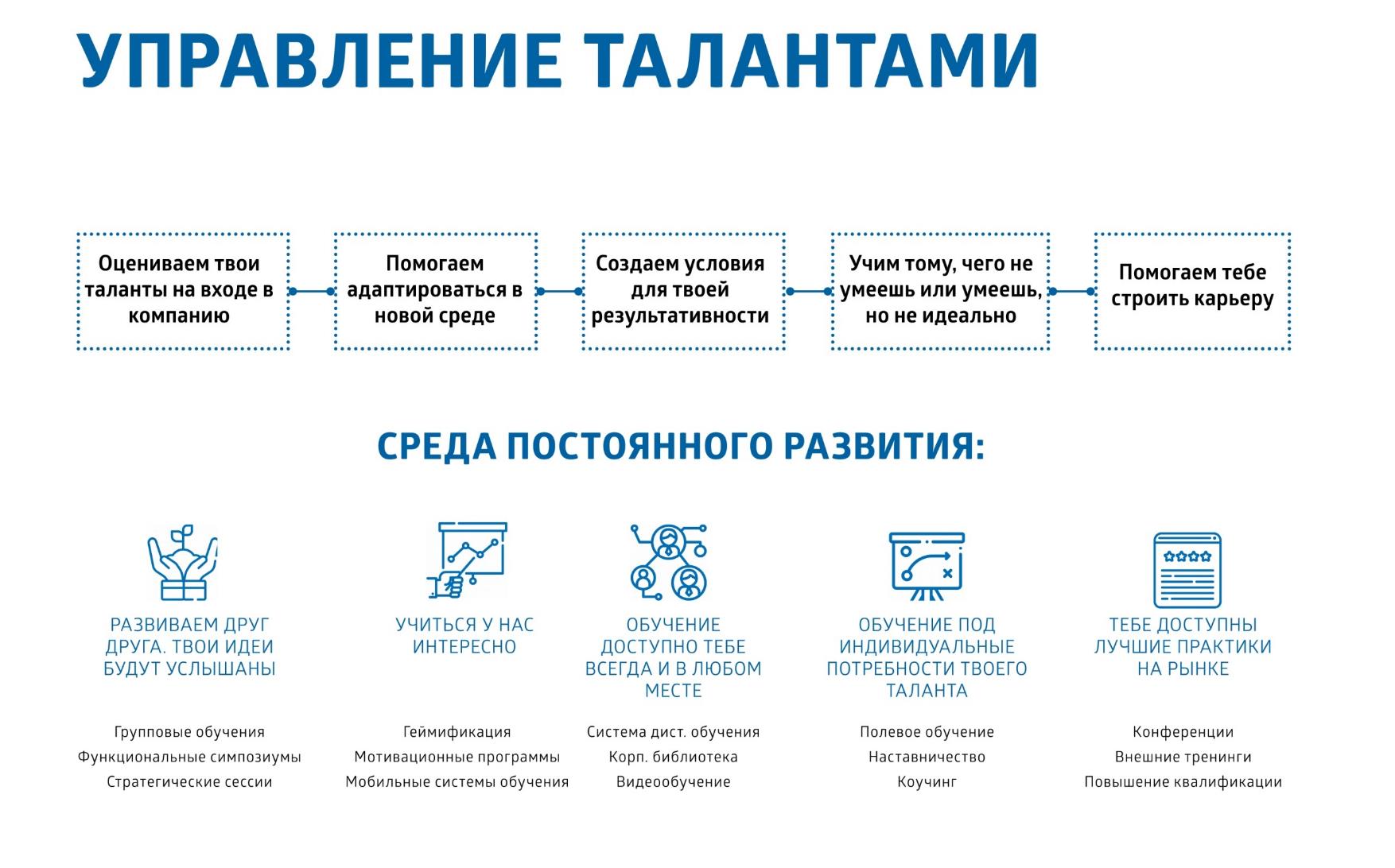 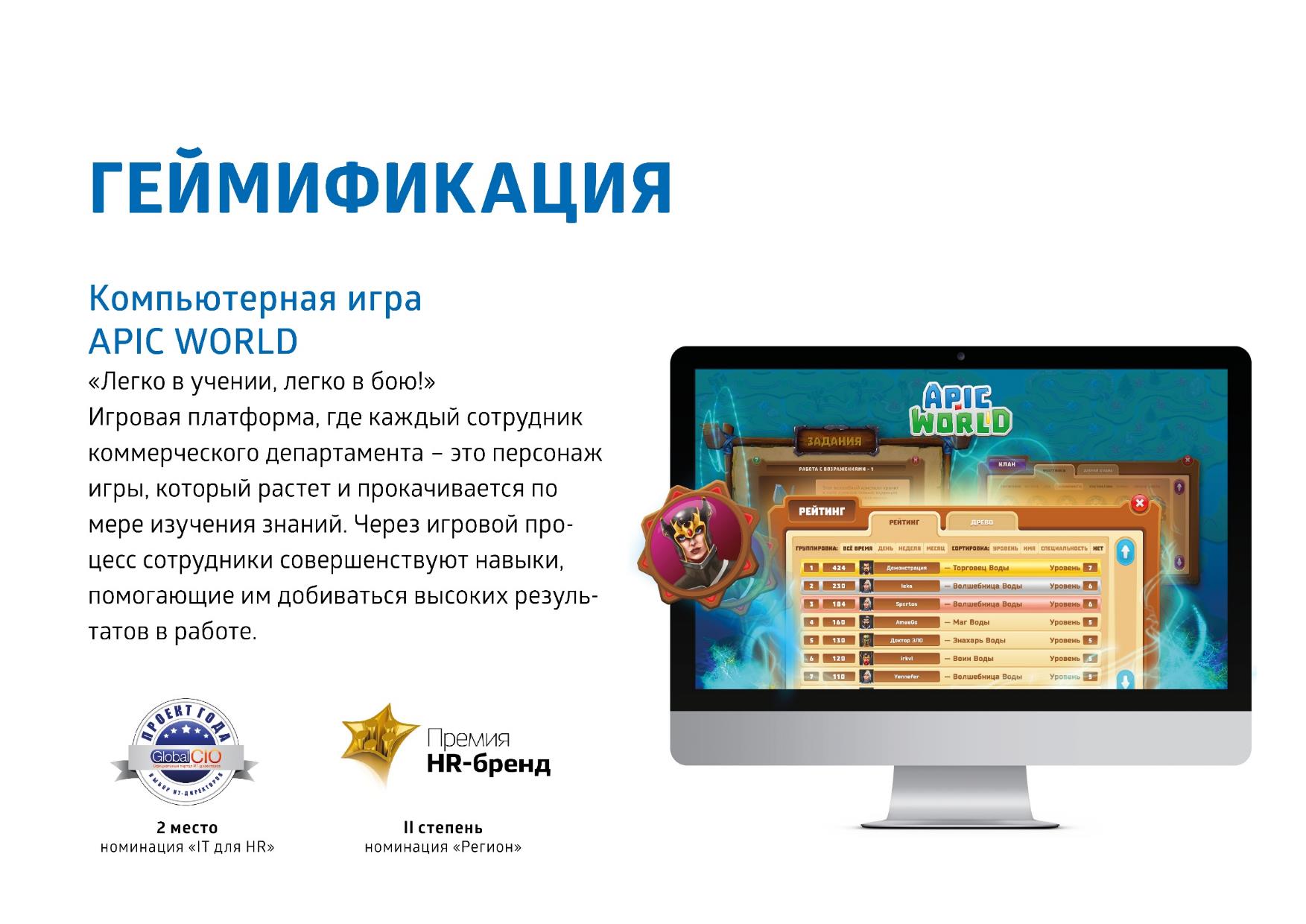 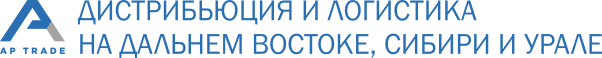 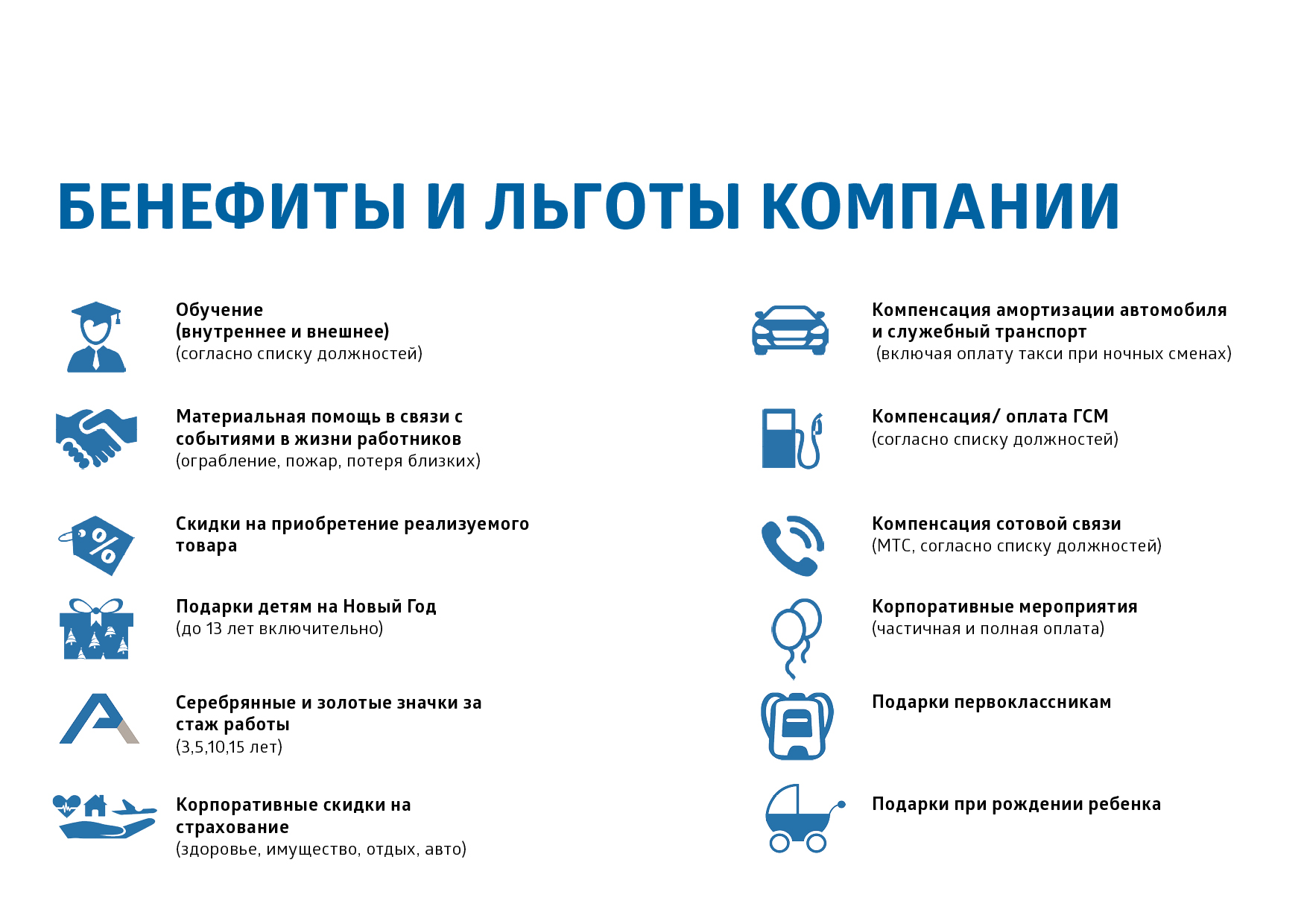 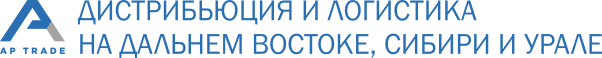 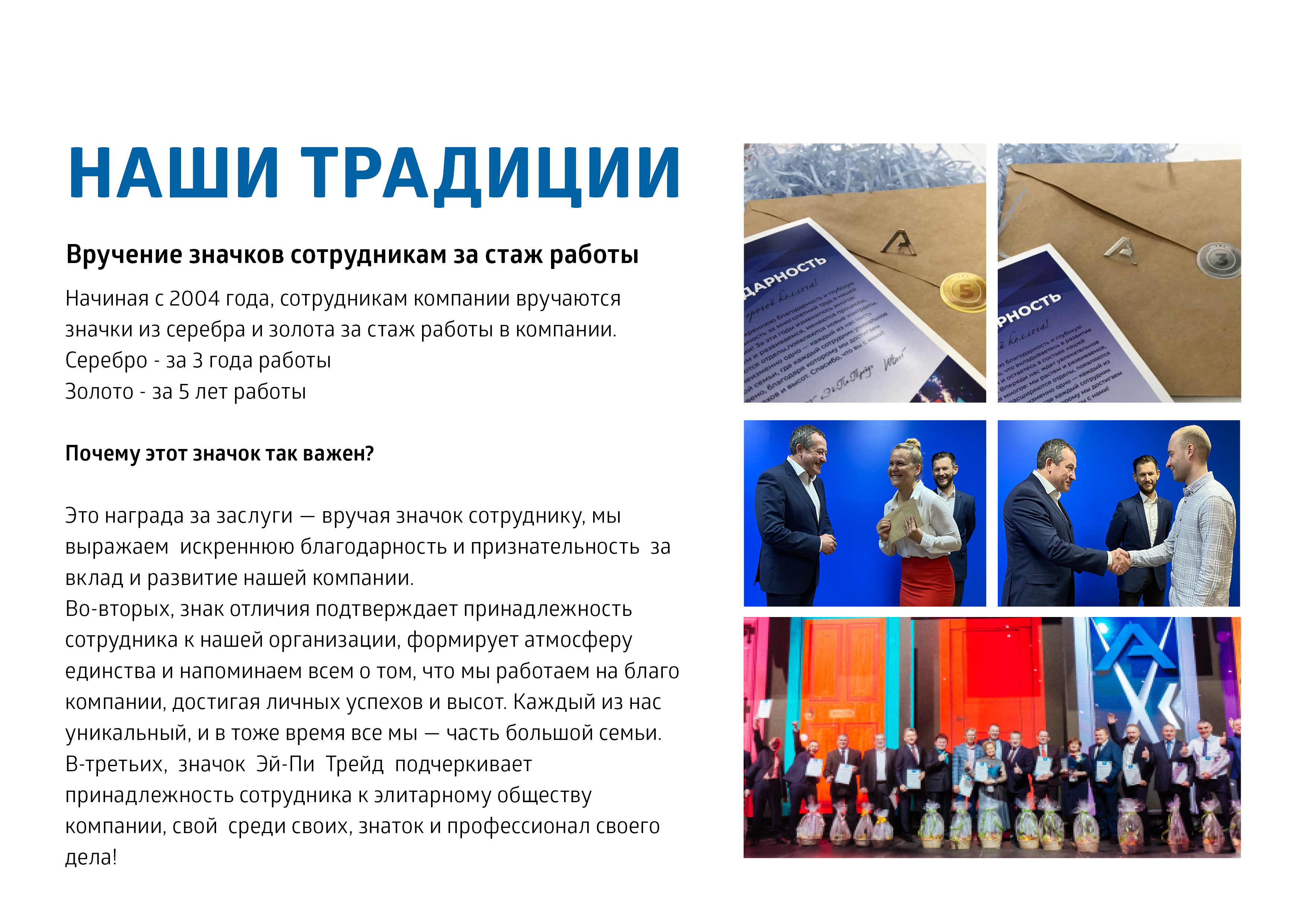 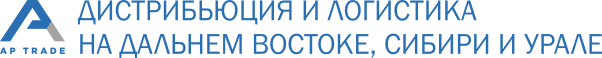 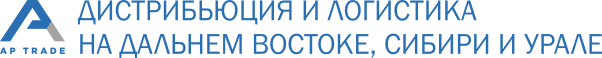 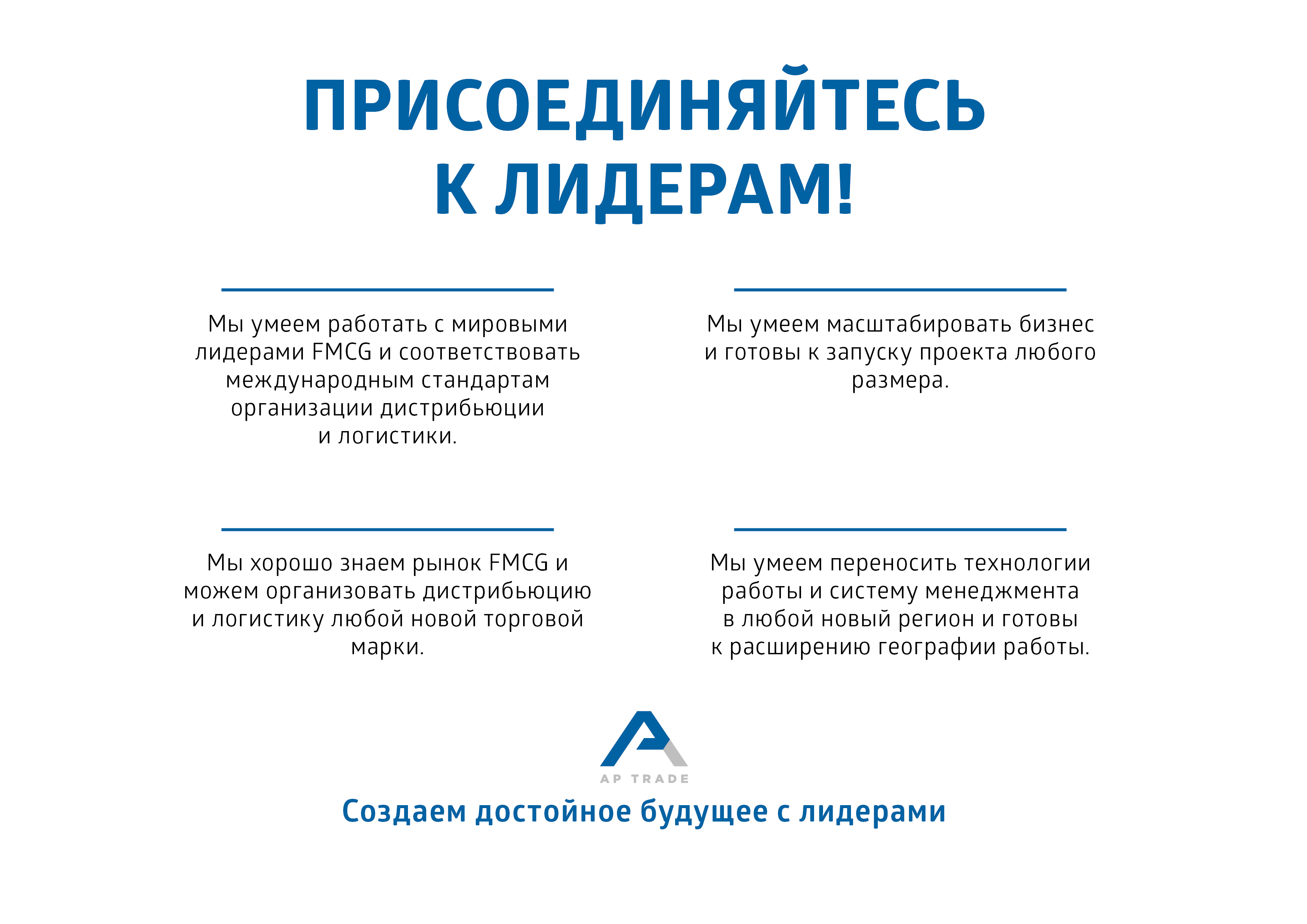 Наши контакты :
Кастыркина Дарья
Региональный менеджер по персоналу 
ООО «Эй-Пи Трейд» 
http://www.aptrade.ru/
г. Барнаул
Моб. телефон: 8-914-542-40-83
kastyrkina_ds@aptrade.ru
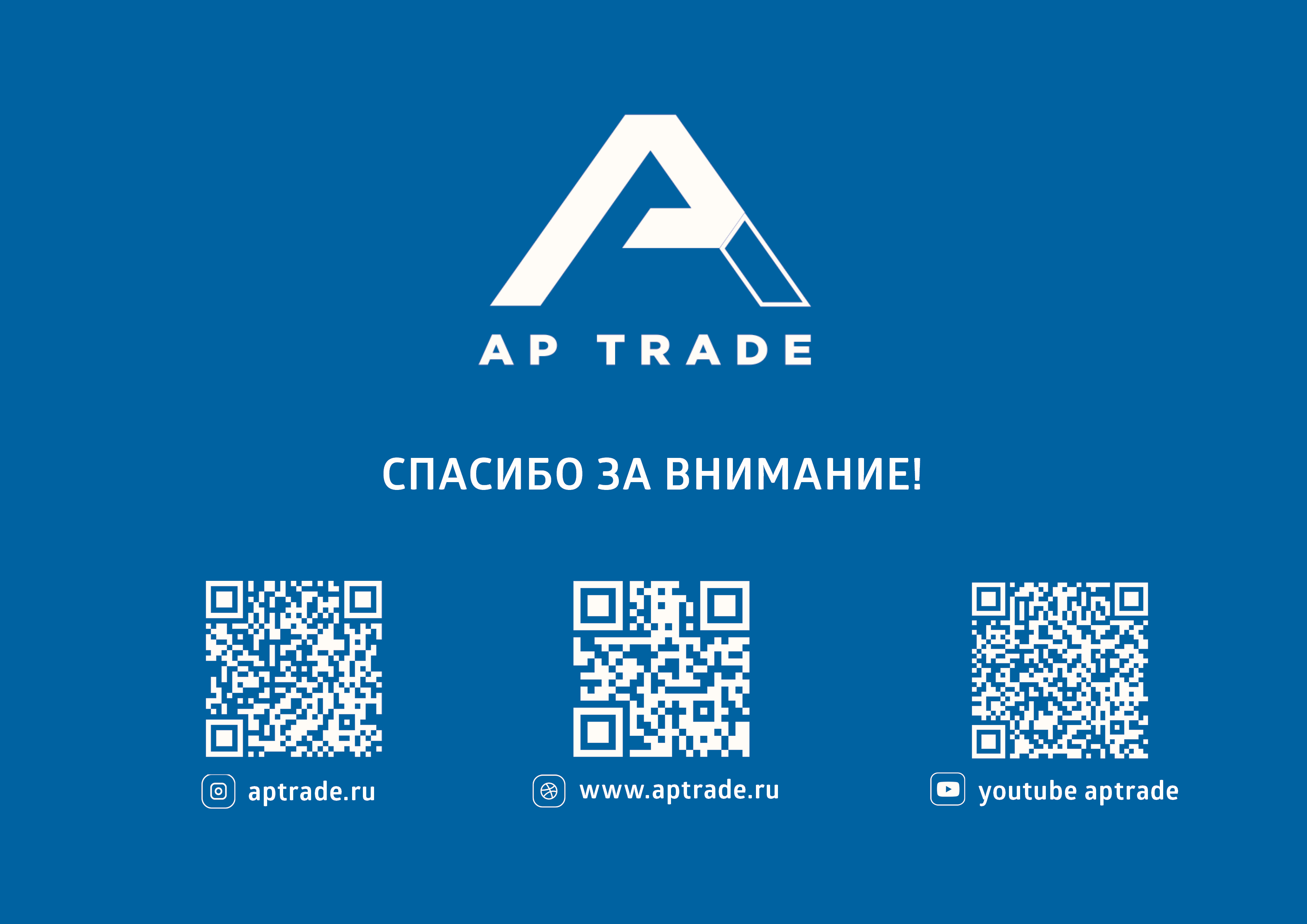